ERASMUS PLUS  2016 – 2019REPORT 2°  SEMESTER
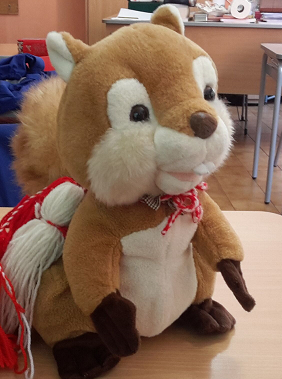 ERASMUS PLUS PROJECT
Arts and Traditions in modern settings
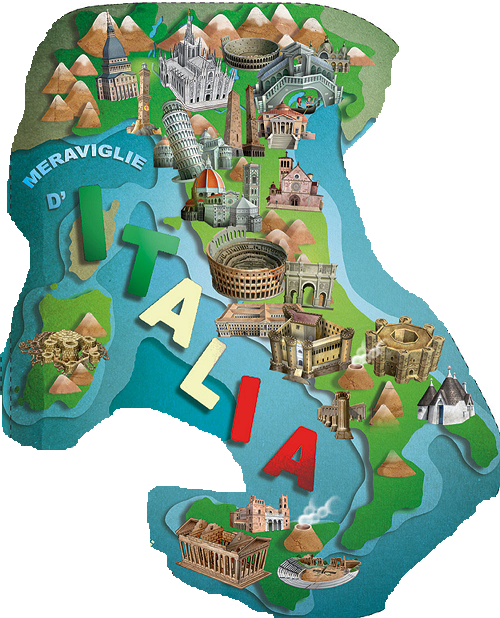 2° semester activities groupSvezia-Italia-Romania
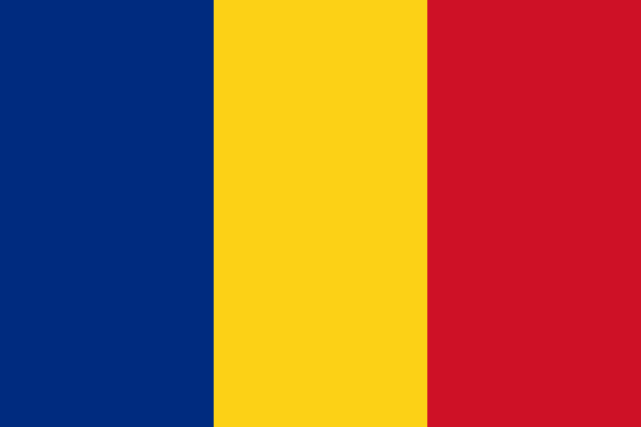 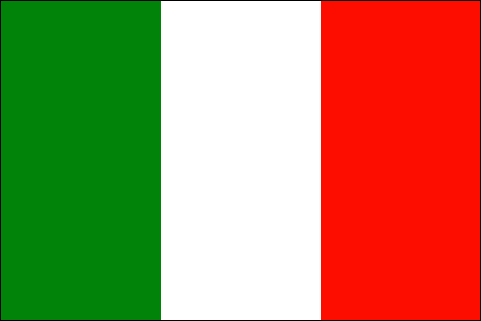 Report 2° semester activities
Pen-pals
Correspondence between pupils of the three schools partner: exchange best wishes for 
happy holidays  :  Classes 3^ C  Ins. SimonaPolidori
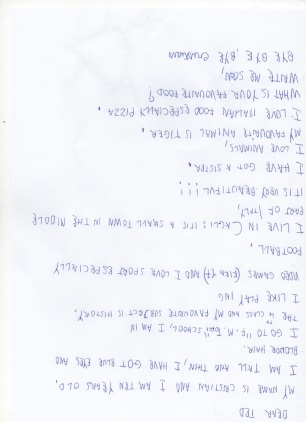 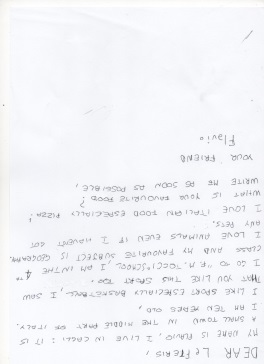 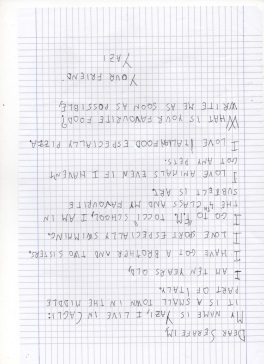 2.  Story in English with morals
Final essay     
Classes 2^ A-B Ins. Orazi
                     
           PINOCCHIO
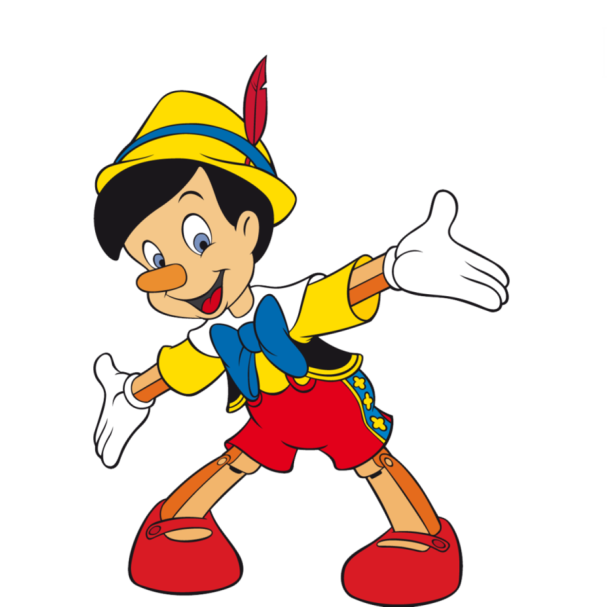 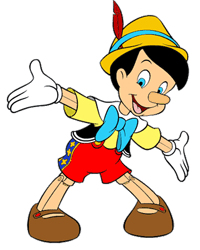 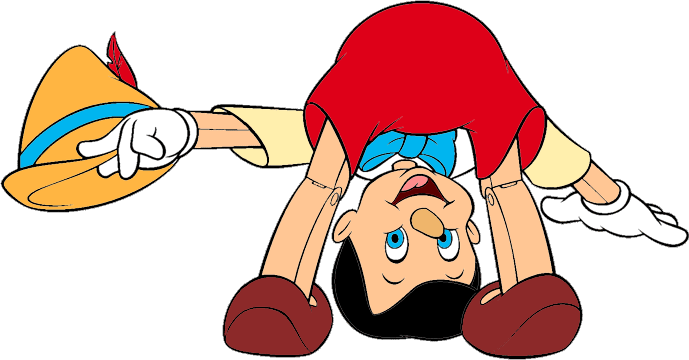 3. The Three best italian songs                 in the world
Short presentation in PP of 3 songs 
more representative of Italy in the world and their history 

Classes 5^ Ins. Gamba
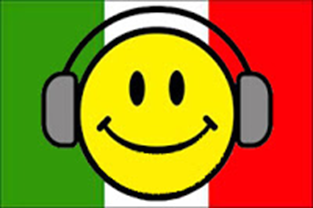 ITALIAN SONGS
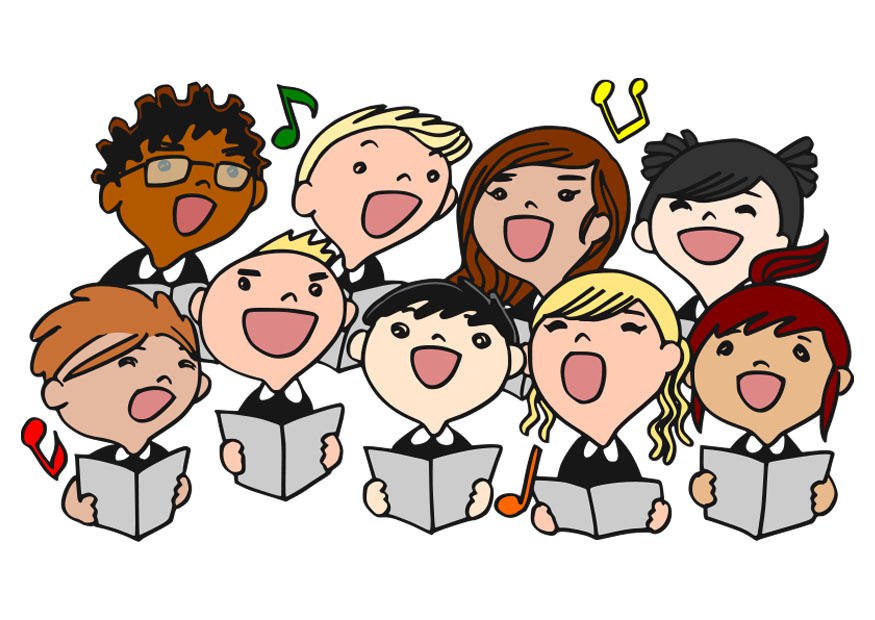 4.  Body song
Invention of lyrics and music and choral 
song about  body parts 
(in Italian and English languages) 

Ins. Gamba and out side expert of music 
Classes 4^
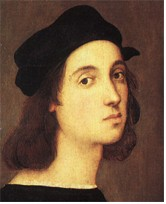 5.   Italian Artist Rafael Sanzio
General information; film biography vision, 
and reproduction in the classroom of some works with watercolor
  Classes  5^  Ins. Lamarca
6.  Traditional dressesthe archers of «Palio dell’Oca»
Realization of two traditional clothes 
Classes 5^ Ins. Gamba
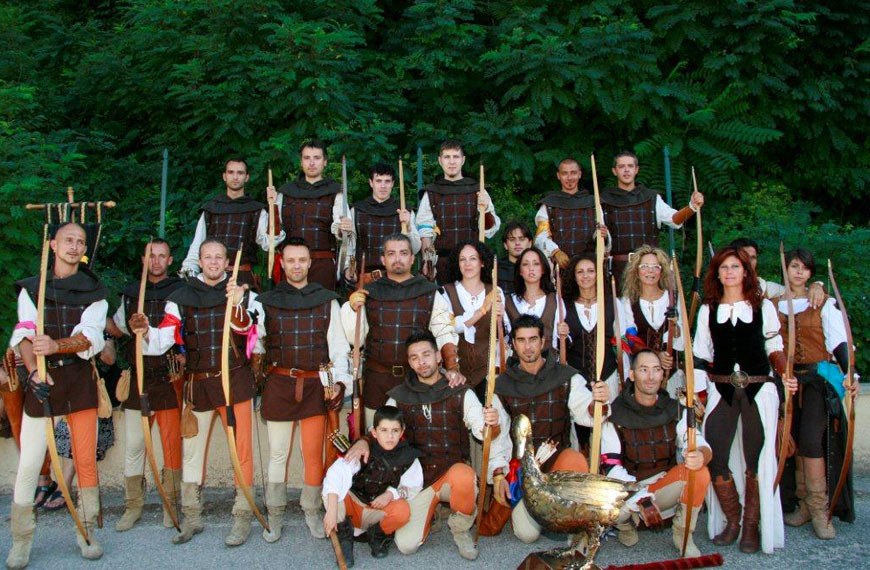 7.  Patterns
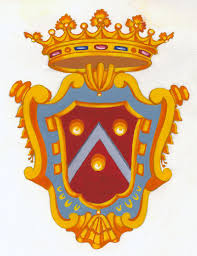 Playing traditional motifs: 
photo and video tutorial  

Classes  3^ Ins. Orazi
8.  Erasmus day
Monday, 18th September 2017 

Celebration of two partner schools with  video, songs, dances……  

Classes 4^ Ins. Polidori
9.  STOP MOTIONS
In Italy the beginning and end of the school doesn’t coincide with other countries Erasmus Plus and 
from June to mid-September we are on summer holidays. For this reason, his activity hasn’t been 
carried out. 
We prepare a stop motions for next October.



Classe 5^ Ins. Mariotti